Lokal İleri Evre Meme Kanseri
Araş. Gör. Dr. Ayberk İnanır
Giriş
Lokal ileri evre meme kanseri için tek bir kabul edilen bir tanım yoktur ancak bu tanım genellikle tanı anında cilte veya göğüs duvarına invaze veya rejyonel lenf nodu metastazı yapmış; bu nedenlerle kolaylıkla rezekte edilemeyen tümöre sahip hastalarda kullanılmaktadır. Bu hastalar klinik evre III olarak sınıflandırılmaktadır. 

5cm’den büyük veya 4’ten fazla patolojik lenf noduna sahip hastalar da lokal ileri meme kanseri tanımına uymaktadır. Ancak AJCC’in (American Joint Committee on Cancer) son evreleme sistemine göre önceden klinik evre III olarak sınıflandırılan bazı kanserlerin evresi, biyolojik ve fenotipik bazı faktörlerin etkisi ile azaltılmıştır. Bu faktörler (ER+, PR+, HER2+,…) tedavi yanıt oranlarında artış açısından olumlu prognostik etkilere sahiptirler. 

Benzer şekilde kimi faktörler (ER-, PR-, HER2-,…) daha önceki evreleme sistemine göre düşük klinik evrede sınıflandırılan bazı kanserleri ileri evre meme kanseri sınıfına sokmaktadır.
Geçmiş dönemde lokal ileri evre meme kanseri hastaları sadece mastektomi, sadece radyoterapi veya kombine cerrahi ve radyoterapi alır, uzak metastaz gelişir ve ölürlerdi. Neyse ki günümüzde kemoterapinin ve endokrin tedavinin eklenmesi ile lokorejyonel kontrol, uzak metastaz olmaksızın sağkalım ve genel sağkalım oranları artmıştır. 

Erken evre hastalığa sahip hastalarda sistemik tedavi, radyoterapinin faydasını azalmakta olsa da lokal ileri evre hastalarda sağkalımı  ve lokorejyonel kontrol düzeyini arttırmaktadır.
Epidemiyoloji
Meme kanseri kadınlarda en sık görülen kanserdir. Amerikada sadece 2017 yılında 252,710 adet invaziv meme kanseri tanısı koyulmuştur.

NCDB’ye (National Cancer Database) göre 2004-2015 arası tanı koyulan tüm meme kanserlerinin %7-10’u evre III’tü. <40 ve >90 yaş gruplarında lokal ileri evre meme kanseri(LABC) sıklığı, bu gruplarda rutin mamografinin uygulanmaması nedeni ile daha sık olarak bulunmuştur. 

Ayrıca Afrika kökenli Amerikan kadınlarda lokal ileri evre meme kanseri sıklığı ve hormon reseptör negatiflik sıklığı daha fazla olarak bulunmuştur.
Biyolojik Karakteristik
Lokal ileri evre meme kanseri(LABC) biyolojik özelliklerine göre hızlı veya yavaş yayılımlı olabilir. Tipik olarak yüksek dereceli hızlı yayılımlı tümörler ER negatifliği veya HER2 overekspresyonu gibi hızlı proliferasyon indikatörlerine sahipken düşük-orta dereceli tümörler hormon reseptör pozitifliğine sahiptir. Bu son grup, hastalığa ilk semptomdan aylar hatta yıllar öncesinden sahip olabilir. 

Meme kanseri moleküler fenotiplere kabaca hormon reseptörleri, HER2, bazal epitel markerlarının ekspresyonu ve proliferasyon paternine göre sınıflandırılabilir. Bu özelliklere göre klinik olarak güncel kullanıma sahip 4 majör subtip bulunmaktadır: Luminal A, Luminal B, HER2 enriched ve bazal like. Bu subtipler lokorejyonel kontrol öngörüsünde faydalıdırlar: Luminal A ve B subtiplerinde rekürrens daha nadirken HER2 enriched ve bazal like kanserlerde rekürrens daha sık izlenmektedir.
Patoloji ve Yayılım Yolları
Duktal ve lobüler meme kanserleri invaziv meme kanserleri içerisinde açık ara en sık  subtiplerdir.     

T III ve T VI tümöre sahip hastalarda aksiller level 1 ve 2 lenf nodu pozitifliği sıktır. Ayrıca bu hastalar level III aksiller, supraclavicular ve internal mammarian lenf nodu pozitifliği riski taşırlar.

Hastalığın lenf nodları aracılığı ile anterior mediasten, ipsilateral servikal lenf nodları ve hatta karşı aksillaya yayılım yeteneğinden dolayı hastalar FDG-PET/CT’den yayılımın tespiti açısından fayda görmektedirler.

LABC hastaları subtipe göre değişken lokalizasyonlara olmak üzere hematojen yayılım açısından da risk altındadırlar. Luminal tümöre sahip hastalarda metastatik yayılım kemik lehinedir. HER2 pozitif hastalarda da kemik metastazı en sık olsa da karaciğer, akciğer ve beyin metastazı oranları yükselmektedir. Bazal like subtipinde ise akciğerler en sık yayılım yeri haline gelmektedir.
Klinik Seyir ve Evreleme
LABC hastaları genellikle self muayene sırasında ele gelen kitle sayesinde farkedilir. Hastane başvurusuna kadar hastalarda kanama veya ülserativ kitle gelişebilir. Zamanla bazı meme kanserlerinde süperenfeksiyon, abse ve hatta otoamputasyon gelişebilir. 

Klinik T III ve T VI kansere sahip hastalarda rejyonel adenopati sıktır. Aksiller ve supraklavikuler lenf nodu olan hastalarda ağrı, ödem, hareket açıklığında azalma, güçsüzlük ve hissizlik gelişebilir. 

İnflamatuar meme kanserine sahip hastalarda ilk 6 aya kadarki süreçte memede eritem, ısı artışı, ağırlık artışı gelişmektedir. Bu semptomlar sellülitle karışabilmektedir. Fizik muayenede belirgin kitle olsun olmasın memenin 1/3’ünden fazla bir alanda ödem ve eritem izlenir.
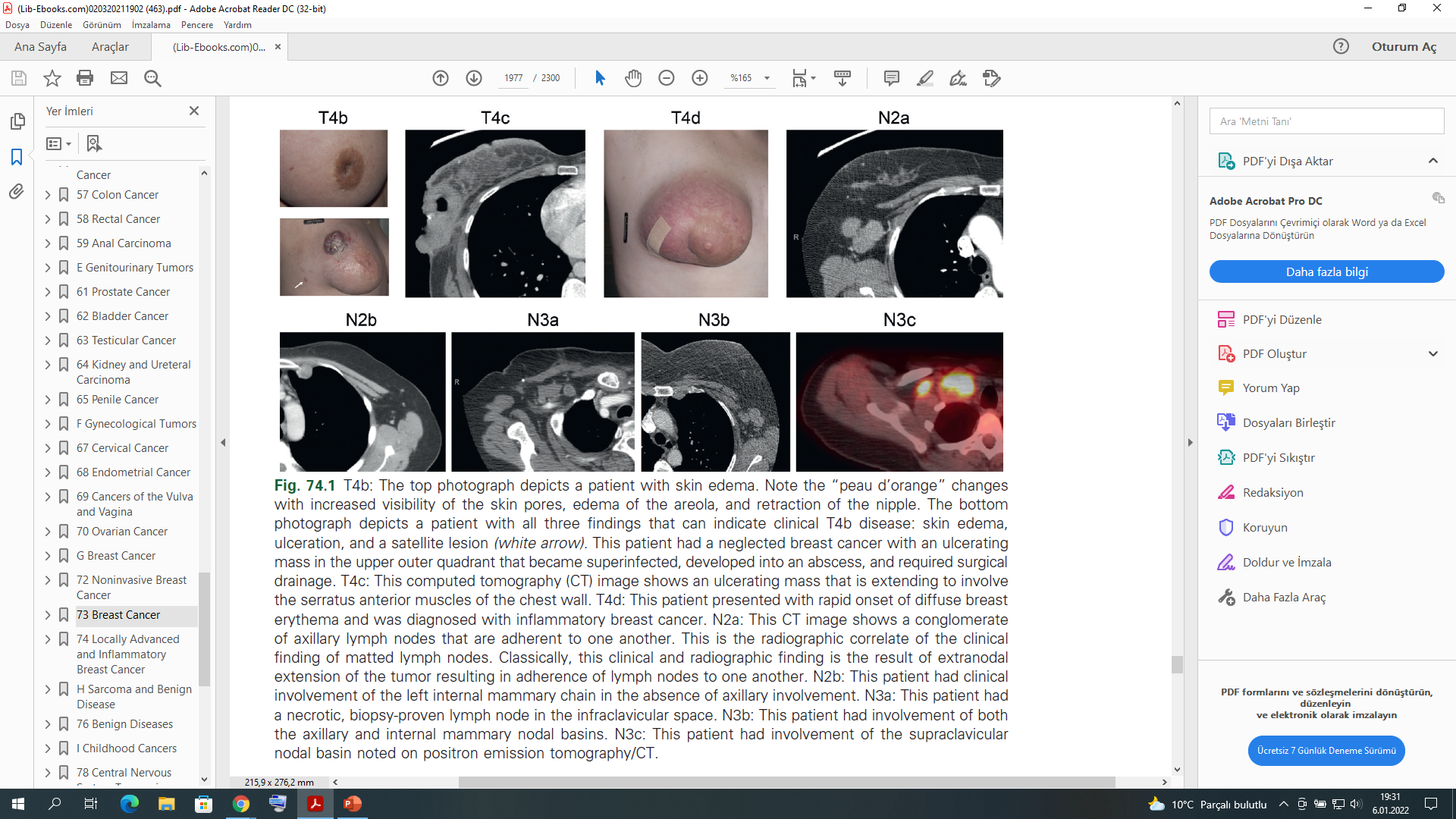 Peau d’orange tablosunda gözenekler belirginleşir, areola ödemlenir ve meme ucu retrakte hale gelir.
T4b: İlk fotoğrafta cilt ödemi izlenmektedir, ikinci fotoğrafta ise peau d’orange tablosunun tüm özellikleri ve ok ucunda satellit bir lezyon görünmektedir. 
T4c: CT görüntüsünde serratus anterior kasına uzanan ülsere lezyon izlenmektedir.
T4d: Hızlı progrese diffüz eritemle başvuran inflamatuar meme kanseri hastası.
N2a: CT görüntüsünde konglomere aksiller lenf nodları izlenmektedir.
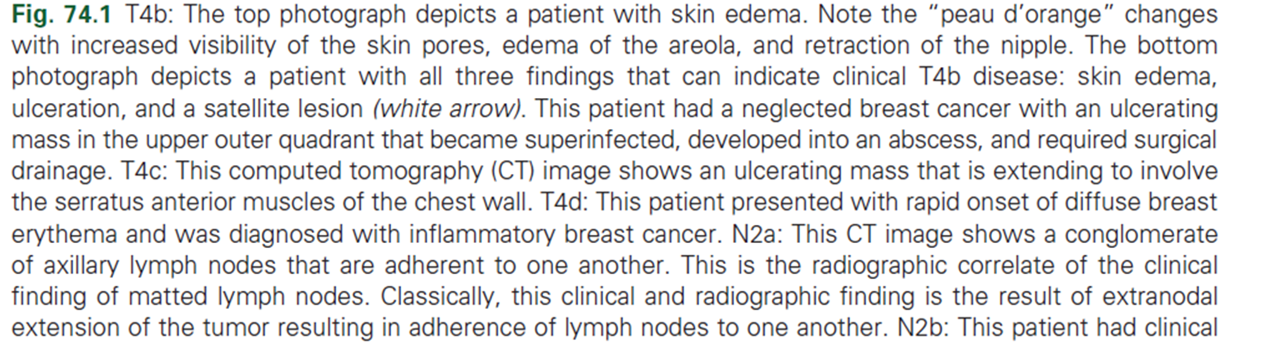 Geçmiş dönemde lokal ileri evre meme kanseri hastaları sadece mastektomi, sadece radyoterapi veya kombine cerrahi ve radyoterapi alır, uzak metastaz gelişir ve ölürlerdi. Neyse ki günümüzde kemoterapinin ve endokrin tedavinin eklenmesi ile lokorejyonel kontrol, uzak metastaz olmaksızın sağkalım ve genel sağkalım oranları artmıştır. 

Erken evre hastalığa sahip hastalarda sistemik tedavi, radyoterapinin faydasını azalmakta olsa da lokal ileri evre hastalarda sağkalımı  ve lokorejyonel kontrol düzeyini arttırmaktadır.
LABC’e sahip tüm hastalarında, meme semptomlarının yanında genel şikayetleri de sorgulanmalıdır. Özellikle metastaz nedeniyle olabilecek kemik ağrısı, solunumsal şikayetler ve nörolojik durumlarına dikkat edilmelidir. 

TIII ve TVI tümöre sahip birçok hasta neoadjuvan kemoterapi almaktadır. Bu tedavi ile çoğu tümör ciddi oranda küçülmektedir. Bu nedenle lokorejyonel terapiler açısından hastalığın tedavi öncesi yayılımı-boyutlarının kayda alınması gerekmektedir.
Evreleme sistemine göre >5cm tümörler TIII, pectoralis kasına yayılım göstermeden göğüs duvarı invazyonu yapan tümörler(çevre göğüs duvarı yapıları hariç) T4a, non inflamatuar ama ülserasyon/satellit nodül/ödem yapmış tümörler T4b olarak sınıflandırılır. Inflamatuar kanser ise T4d’dir. 

Level 1-2 aksiller lenf nodu yayılımı N2a olarak sınıflandırılırken; aksiller lenf nodu tutulumu olmadan internal mammarian lenf nodu tutulumu N2b’dir. İpsilateral infraclavicular lenf nodu tutulumu N3a, hem internal mammarian hem aksiller lenf nodu tutulumu N3b ve supraclavicular tutulum N3c’dir.
Güncel AJCC evreleme sistemine göre TIII NI, T4 veya N2/3 hastalar evre III olarak sınıflandırılır. Çoğu evre III hasta tanı anında anrezektabl olarak kabul edilir ve neoadjuvan tedavi alır ancak TIII NI hastalar neoadjuvan tedavi almadan da opere edilebilir. 

Bununla birlikte bazı evre 1-2 hastaların cerrahi sırasında aksiller lenf nodu diseksiyon örneklemesi sırasında daha üst evre olduğu anlaşılabilmektedir.
Sonuç olarak lokal ileri evre meme kanseri aşağıdaki kriterleri karşılayan durumlar olarak kabul edilmektedir
T3 tm >5 cm
Yaygın LN pozitifliği (N2, N3)
Göğüs duvarı inv (T3b) ya da Cilt inv (T4b)
İnflamatuar meme kanseri (T4d)
Unrezektabl non metastatik hastalık
Evre olarak ise 
IIIA (T0 N2; T1-2 N2; T3 N1-2) 
IIIB (T4 N0-2) inflamatuar meme kanseri dahil
IIIC (T herhangi, N3)
kanserler lokal ileri evre meme kanseri olarak kabul edilmektedirler.
Lokal ileri hastalığa sahip tüm hastalar bilateral mamografi ve meme-aksiller ultrason ile evrelenmelidir.  Sistemik değerlendirme için kontrastlı toraks-abdomen CT, CBC ve tümör markerları bakılmalıdır. 

FDG-PET/CT LABC hastalarında radyoterapi alan sınırlarının belirlenmesinde diğer modalitelerden daha başarılıdır. Meme MRI da kimi özel durumlarda hastalığın yayılımını göstermek açısından faydalıdır. Örneğin göğüs duvarı invazyonu, pectoralis invazyonu konusundaki belirsizliklerde ve IBC şüphesi olan hastalarda okült primer tümörün belirlenmesinde meme MRI kullanılabilir. 

Cilt tutulumu olan hastalar tedavi öncesi fotoğraflanmalı ve kaydedilmelidir. CEA, CA 15.3 ve CA 27-29 tümör markerları kullanımda olsa da şu an için tedavi sonrası takipte rutin olarak önerilmemektedir.
Tedavi
Klinik evre III hastalığa sahip hastalar kombine yaklaşım ile tedavi edilir. Sistemik tedavilerin tedaviye dahil edilmesi ve cerrahi-radyoterapideki gelişmeler ile birlikte ileri evre hastalıkta alınan sonuçlar ciddi oranda iyileşmiştir. 2004-2014 arası evre III ve üzeri hastalar ile yapılan NCDB çalışmasına göre hastaların genel sağ kalımı 5 yıl için %68, 10 yıllık sağkalımı %50 olarak bulunmuştur.

Kemoterapi, cerrahi, radyoterapi ve endokrin terapinin dahil edildiği kombine tedaviler ile ise 5 yıllık lokorejyonel rekürrens ihtimali %5’İn altına inmiştir.
İleri evre ama rezektable hastalıkta mastektomiyi takiben yapılan adjuvan kemoradyoterapi kabul edilebilir bir yaklaşımdır.

Optimal rezeksiyona yardımcı olması açısından ilk tedavi olarak kemoterapi verilmesi de kabul edilebilir ve tercih edilen bir yaklaşımdır. T4 primer tümörü veya ileri lenf nodu tutulumu nedeniyle tanı anında anrezektabl olan hastalarda neoadjuvan kemoterapi standart yaklaşım olarak kabul edilmektedir.

Neoadjuvan kemoterapinin avantajlarından biri de seçilmiş hastalarda meme koruyucu cerrahiye imkan kılmasıdır.  Birçok çalışmada hastaların yaklaşık %80’inde neoadjuvan tedavinin primer tümör ve nodal metastazlarının boyutunu ciddi oranda azalttığı ortaya konulmuştur. Bu sayede kabul edilebilir estetik sonuçlar alınabilen parsiyel mastektomiye imkan kılınmıştır.
Postoperatif kemoterapi ile kıyaslandığında neoadjuvan kemoterapinin sağkalımda bir üstünlük sağlamadığı gözlendi. Ancak bu yaklaşımın meme koruma seçeneğinin olmadığı durumlarda bile bazı potansiyel avantajları bulunmaktadır. 

İlk olarak, primer tümörün uygulanan kemoterapi rejimine yanıtını belirlemede fayda sağlamaktadır. Bu sayede rejime yanıtsız hastalarda erken dönemde farklı bir kemoterapi rejimine geçiş sağlanabilir ve bu etkisiz tedavinin yol açacağı toksisteden hasta korunmuş olur. 

Sistemik tedaviye yanıt aynı zamanda prognoz konusunda bilgi verir ve ilerideki sistemik ve lokorejyonel tedavi kararını etkileyebilir. Örneğin CREATE-X deneyinde neoadjuvan kemoterapi sonrası rezidü invaziv hastalığı bulunan HER2 negatif hastalara postoperatif kapesitabin verilmesi genel sağkalımı arttırmıştır.
Geçmiş dönemde lokal ileri evre meme kanserinde tercih edilen lokorejyonel tedavi mastektomi ve takiben radyoterapiydi. Ancak neoadjuvan kemoterapiye yüksek yanıt oranı sayesinde seçilmiş hastalarda meme koruyucu tedaviler uygulanabilir hale gelmiştir. 

The National Surgical Adjuvant Breast and Bowel Project (NSABP) ve European Organization for Research and Treatment of Cancer (EORTC) deneyleri, neoadjuvan kemoterapi ile adjuvan kemoterapiyi kıyaslamıştır. NSABP deneylerinde preoperatif kemoterapi alan hastaların %68’i meme koruyucu yaklaşım ile tedavi edilebilirken postoperatif kemoterapi alan hastaların %60’ı meme koruyucu yaklaşımla tedavi edilebilmiştir. EORTC’un çalışmasında ise 10 yıllık takipte preoperatif gruptaki hastaların %35’inde meme korunabilmiş iken postoperatif gruptaki hastaların %22’sinde meme korunabilmiştir.
Preoperatif kemoterapi ile tedavi edilen hastalarda ipsilateral tümör rekürrensinin postoperatif kemoterapi ile tedavi edilen hastalara kıyasla daha fazla olma ihtimali, tedavi hakkındaki endişelerden biri olmuştur. Gerçekten de NSABP çalışmasında bu yönde bir eğilim olmasına rağmen istatistiksel olarak anlamlı değildir. EORTC çalışmasında da tanı anında MKC’ye uygun olan hastalarda ve kemoterapi sonrası MKC’ye uygun hale gelen hastalarda lokorejyonel rekürrens açısından istatistiksel olarak anlamlı bir farklılık gözlenmemiştir.

Ancak son dönemde 4756 hasta ile yapılan bir meta-analizde meme koruma oranı preoperatif kemoterapi ile artmış olsa da (%65 vs. %49) 15 yıllık lokal rekürrenste bir artış da izlenmektedir (%21.4 vs. 15.9). Ancak bu rekürrens genel sağkalımı etkilememiştir.
LABC hastalarında modifiye radikal mastektomi(meme, pectoralis fasyası, level 1 ve 2 aksiller lenf nodlarının eksizyonu) halen sık olarak kullanılan bir cerrahidir. Bu cerrahiye rağmen radyoterapi uygulanmazsa lokorejyonel rekürrens sık gözlenmektedir ve genel sağkalım azalmaktadır. 

Cerrahi sonrası radyoterapi verilen ve verilmeyen hastaları kıyaslayan Early Breast Trialists’s Collaborative Group tarafından yapılan ve 8135 hastanın verileriyle yapılan bir meta-analize göre radyoterapi alan hastaların 18 yıllık lokorejyonel rekürrens sıklığı ve genel sağkalım oranı daha fazla olmuştur. 

PMRT alan hastalarda rekürrens açısından %8.8 ve genel sağkalım açısından %9.3 oranında azalma olmuştur. Not olarak, PMRT’nin lokorejyonel rekürrensteki azalmaya etkisi tedaviden hemen sonra ortaya çıkarken mortalitedeki azalmaya etkisi uzun dönemlik takiplerde belirgin hale gelmektedir.
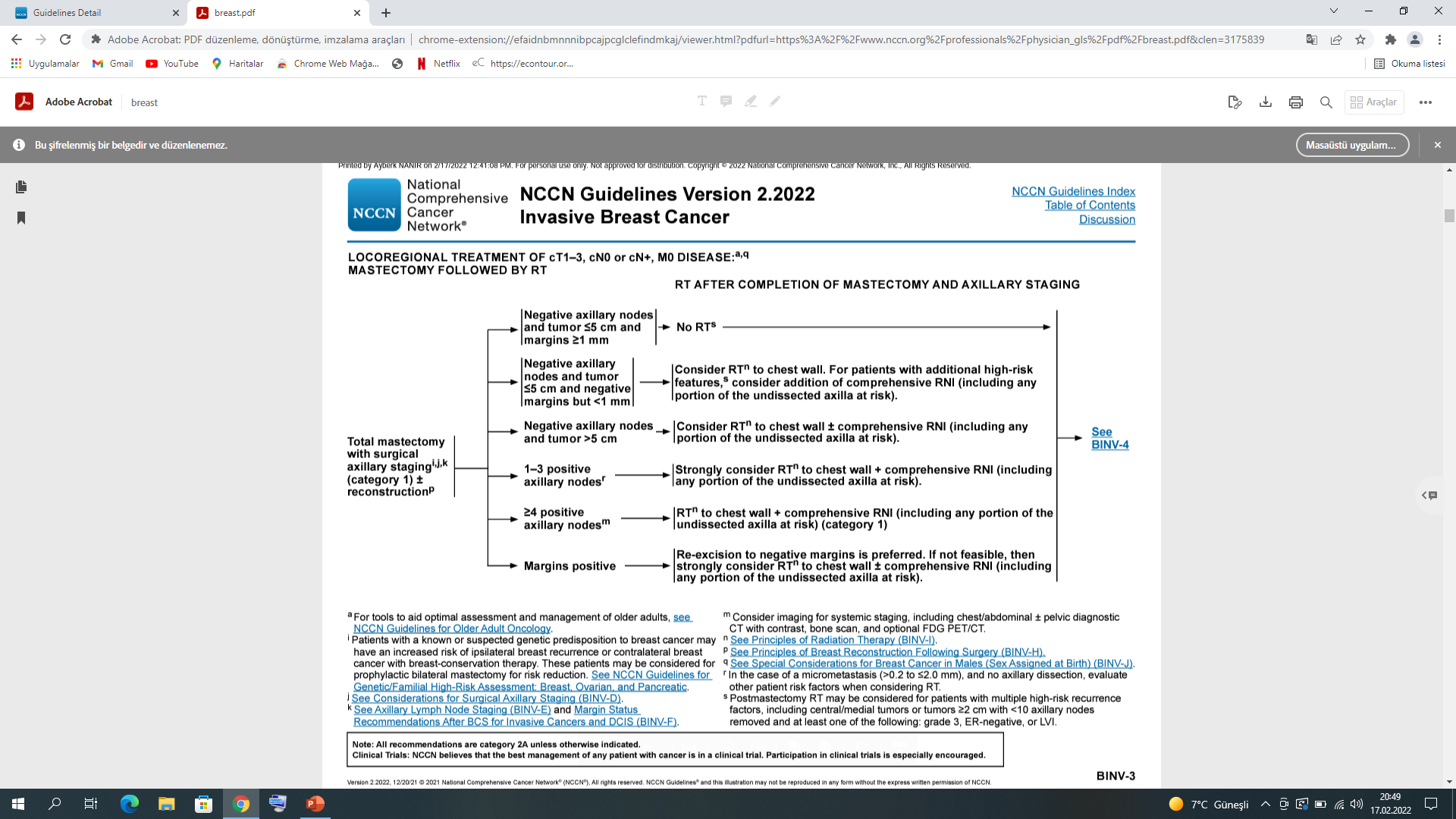 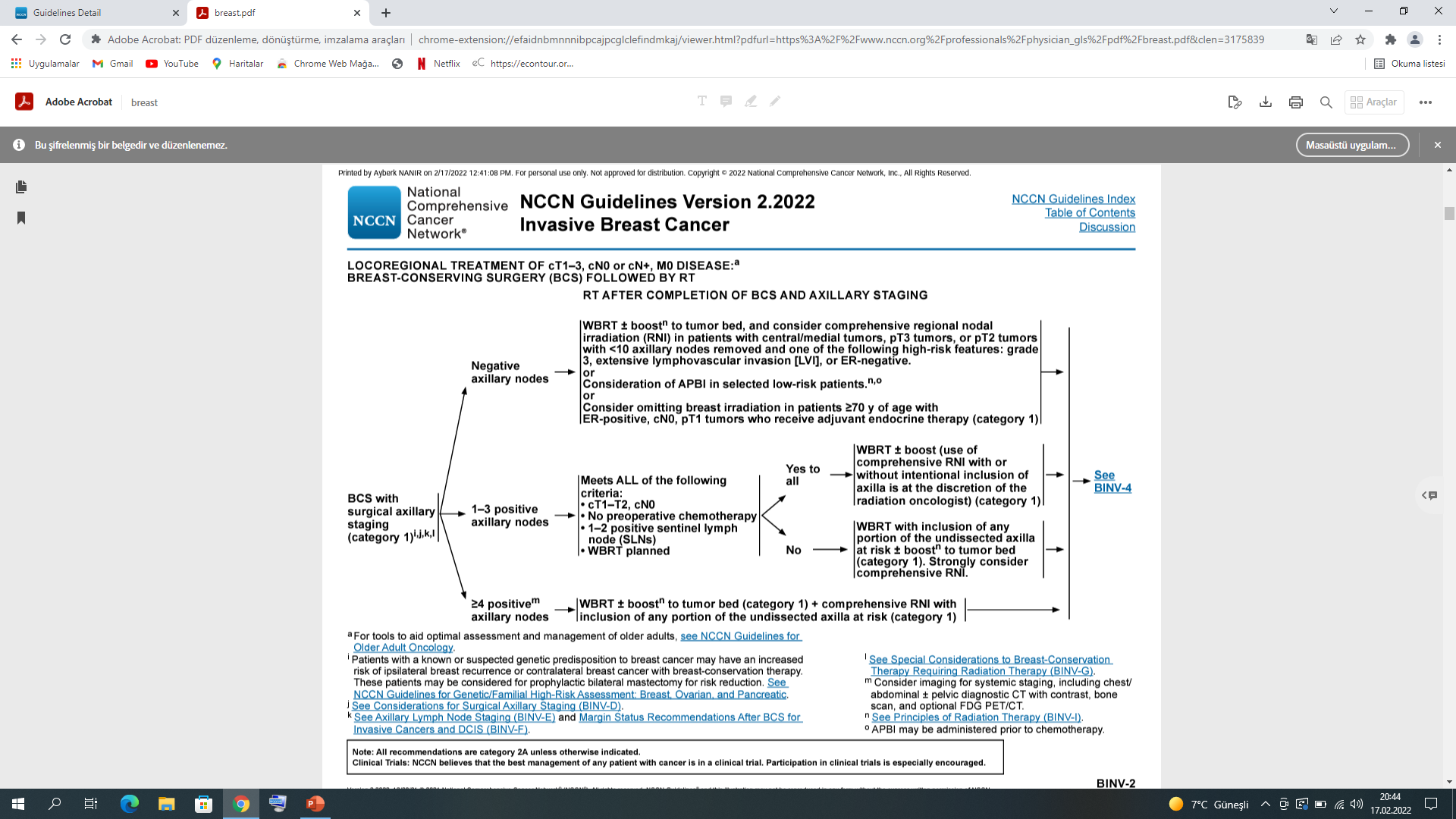 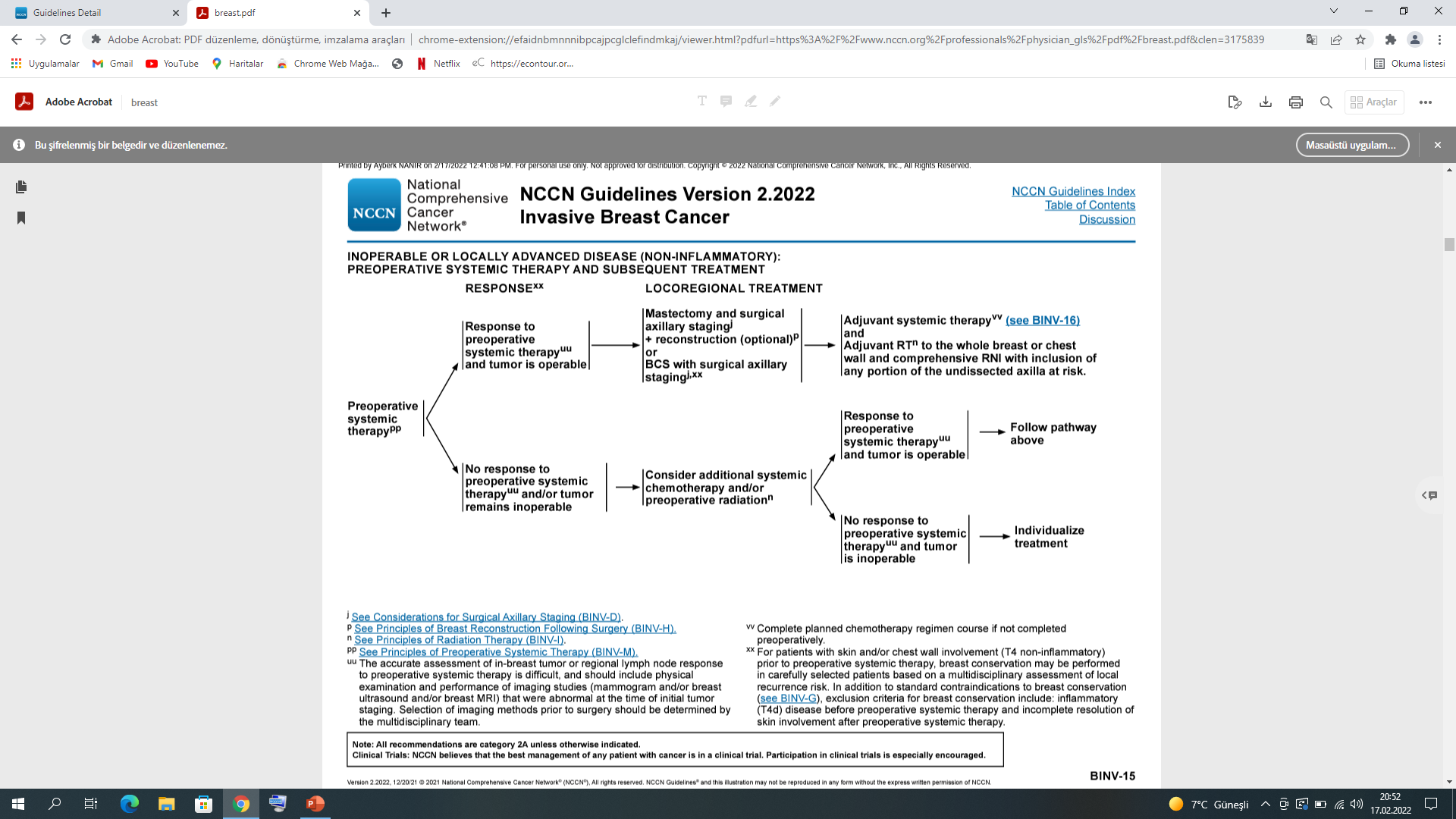 Radyoterapinin relatif efikasitesi aynı zamanda tümörün moleküler profiline de bağlıdır. Danimarkada yapılan bir deneyde ER+ hastalarda uygulanan PMRT lokorejyonel rekürrensi %90 oranında azaltırken triple negatif hastalarda bu sayı %67 ile sınırlı kalmıştır. ER- HER2+ hastalarda ise sadece %50 hastada rekürrens azalmıştır.

EBCTCG (The Early Breast Cancer Trialists' Collaborative Group) tarafından yapılan meta-analizde de benzer bir etki izlenmiştir. MKC ile tedavi edilen ve PMRT alan hastalar, ER+ ve tamoksifen almayan grup ER- gruba göre daha yüksek oranda fayda görmüştür. Ancak ER+ ve tamoksifen alan hastalarda PMRT’nin lokorejyonel rekürrensi azaltma etkisi, tamoksifen alan ama PMRT almayan hastalarda tamoksifene bağlı olarak rekürrens azaldığı için daha az bariz hale gelmiştir.
Son olarak, lokal kontrolün sürvideki etkisi sistemik tedavinin etkinliğine bağlıdır. Danimarka’da yapılan deneyde PMRT ER+ hastalarda uzun dönem sağkalımı arttırmış olsa da triple negative ve HER2+ ER- hastalarda sağkalımı arttıramamıştır. Bu sonuç muhtemelen moleküler subtiplerin radyasyona ve sistemik tedavilere dirence bağlı gelişmektedir. 

HER2+ ve triple negatif hastalarda daha etkin sistemik tedavilerin geliştirilmesi ile alınan sonuçlarda genel olarak iyileşme gözlenmiştir ve dahası uzak mikrometastatik hastalık riskinin kontrol altına alınması ile radyoterapinin sağkalımdaki etkisini arttırmıştır.
Günümüzde LABC hastalarına mastektomi sonrası PMRT verilmesi standart tedavidir. Ancak düşük riskli meme kanserinde(1-3 pozitif lenf nodu ve TI/II tümör) PMRT’nin rolü halen tartışmalıdır. EBCTCG meta-analizine göre bu gruptaki hastalar PMRT tedavisi ile lokorejyonel rekürrens(%20 vs %4, 10 yıllık süreç) ve genel sağkalım(%47 vs. %38, 15 yıllık süreç) açısından fayda görmektedir. Ancak bu çalışma günümüz şartlarında gerçekleştirilmemiştir ve daha güncel çalışmalar bu grup hastada PMRT verilmeden de düşük lokorejyonel rekürrens elde edildiğini göstermektedir. 

Benzer olarak güncel çalışmalarda büyük ama nodal metastazı olmayan tümörlerde de eski çalışmalara göre daha düşük oranda rekürrens olduğu görülmektedir.  Güncel çalışmalardaki bu değişim; erken teşhis, gelişmiş endokrin terapiler, hedefe yönelik tedavilerin kullanım sıklığında artış ve daha etkili kemoterapi rejimleri gibi birçok nedenden kaynaklanmaktadır. 

Bu nedenle PMRT’nin bu metaanalizde elde edilen lokorejyonel kontrol ve genel sağkalım verilerine etkisi günümüzde daha azdır. PMRT’nin fayda düzeyi konusunda tartışmalar olsa da PMRT tekniği de günümüzde daha gelişmiştir ve komplikasyon oranı azalmıştır.
TI/II NI hastalığa sahip hasta grubu ASCO(American Society of Clinical Oncology ), ASTRO ( American Society for Radiation Oncology) ve SSO (Society of Surgical Oncology) tarafından yapılan bir panelde değerlendirilmiştir ve panelde PMRT tedavisinin lokorejyonel rekürrenste, herhangi bir rekürrenste ve meme kanseri spesifik mortalitede düşüş sağladığı kabul edilmiştir. Ancak panelde spesifik subgruplardaki tümöre sahip hastalarda potansiyel toksisite riskinin faydadan daha belirgin olabileceği belirtilmiştir. 

ASCO-ASTRO-SSO panelinin başka bir önerisi ise aksiller lenf nodu biyopsisi yapılan ve sentinel lenf nodu biyopsisinde pozitif lenf nodu saptanan hastalara ancak gerekli görüldüğünde PMRT yapılmasıydı. Çünkü bu hastalarda PMRT’nin rolü belli değildir. Ancak bu öneriyi destekleyen kanıtlar yeterli değildir ve bu konuda daha fazla çalışma yapılmalıdır.
Prospektif olarak gerçekleştirilen Kanada MA.20 çalışması ve EORTC tarafından yapılan bir deney de bu tartışmalı alanda fikir vermektedir. Kanada çalışmasına katılan hastaların %85’i N1 hastalığa sahipti. Bu hastalar MKC, aksiller lenf nodu diseksiyonu ve sistemik kemoterapi ile tedavi edildi. Bu hastalar daha sonra rastgele olmak üzere meme ve memeye ek olarak internal mammarian lenf nodu, diseke edilmemiş aksiller alan ve supraclavicular alana radyoterapi aldı. 

EORTC çalışmasında ise MKC ve mastektomi yapılan hastalar yer aldı. Bu hastalara aksiller diseksiyon yapıldı ve %84’üne ise sistemik terapi uygulandı. Parsiyel mastektomi yapılan hastaların %76’sı tüm meme radyoterapisi alırken total mastektomi yapılan hastaların %73’ü göğüs duvarına radyoterapi aldı. Radyoterapi uygulaması tıpkı MA.20 çalışmasındaki gibi randomize olarak yapıldı. Hastaların küçük bir yüzdesi ise aksiller radyoterapi aldı. Ancak bu çalışmada lenf nodu metastazı negatif hastaların yüzdesi çok daha fazlaydı (%44). İki deneyde de radyoterapi uygulanan hastaların 10 yıllık hastalıksız sağkalım oranında anlamlı oranda iyileşme izlendi.
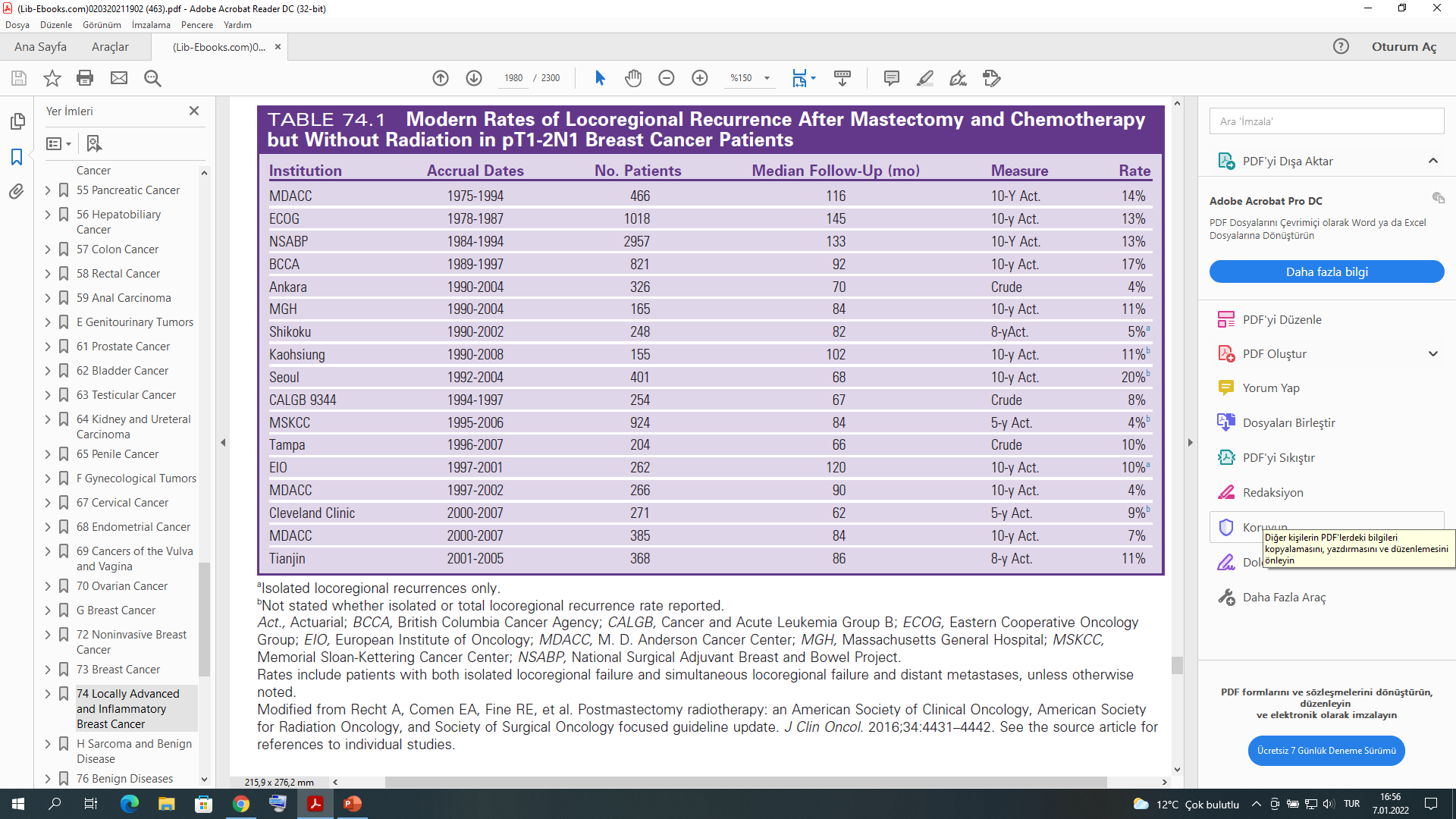 Neoadjuvan tedavi alan hastalarda lokorejyonel rekürrens oranları ile ilgili yapılan en geniş çalışma, klinik evre TI-III N0-I hastalığa sahip 3088 hastadan oluşan NSABP B-18 ve B27 deneyleridir. İki deneyde de PMRT uygulanmıştır. Neoadjuvan kemoterapiye yanıt lokorejyonel rekürrens riski ile ters koreledir. 

Primer tümör ve aksiller lenf nodlarında tam yanıtı olan hastalarda lokorejonel rekürrens riski en düşüktür(%0-6, 10 yıl için). Rezidü invaziv hastalığa sahip ancak lenf nodu negatif hastalar orta düzey risk(%6-12) taşırken rezidü lenf nodu pozitifliği olan hastalar en yüksek düzey(%11-22) risk taşımaktadır.

5000’den fazla hasta ile yapılan CTNeoBC(Collaborative Trials in Neoadjuvant Breast Cancer) çalışmasında da benzer bir kemotarip yanıtı-lokorejyonel başarısızlık ilişkisi oranı gözlenmiştir.
PMRT’nin tanı anında T VI-N II/III hastalığa sahip hastalardaki rolü ile ilgili veriler henüz kısıtlıdır. İki küçük retrospektif çalışmaya göre PMRT uygulanmayan hastalarda patolojik tam yanıt olmasına rağmen lokorejyonel başarısızlık oranı %30 olarak bulunmuştur. Bu oran PMRT uygulanan hastalarda %10’dur. Buna göre klinik evre III hastalara neoadjuvan kemoterapi yanıtından bağımsız olarak PMRT tedavisi önermek mantıklı görünmektedir.

 ASCO-ASTRO ve SSO rehberleri klinik evre I ve II persistan nodal tutuluma sahip hastalara neoadjuvan kemoterapiden sonra PMRT tedavisi önermektedir. Bu rehberlere göre kemoterapiden sonra klinik-patolojik negatif lenf nodu tutulumuna sahip hastalara PMRT tedavisi verilmesi ile ilgili yeterli kanıt bulunmamaktadır.
Prospektif olarak gerçekleştirilen Kanada MA.20 çalışması ve EORTC tarafından yapılan bir deney de bu tartışmalı alanda fikir vermektedir. Kanada çalışmasına katılan hastaların %85’i N1 hastalığa sahipti. Bu hastalar MKC, aksiller lenf nodu diseksiyonu ve sistemik kemoterapi ile tedavi edildi. Bu hastalar daha sonra rastgele olmak üzere meme ve memeye ek olarak internal mammarian lenf nodu, diseke edilmemiş aksiller alan ve supraclavicular alana radyoterapi aldı. 

EORTC çalışmasında ise MKC ve mastektomi yapılan hastalar yer aldı. Bu hastalara aksiller diseksiyon yapıldı ve %84’üne ise sistemik terapi uygulandı. Parsiyel mastektomi yapılan hastaların %76’sı tüm meme radyoterapisi alırken total mastektomi yapılan hastaların %73’ü göğüs duvarına radyoterapi aldı. Radyoterapi uygulaması tıpkı MA.20 çalışmasındaki gibi randomize olarak yapıldı. Hastaların küçük bir yüzdesi ise aksiller radyoterapi aldı. Ancak bu çalışmada lenf nodu metastazı negatif hastaların yüzdesi çok daha fazlaydı (%44). İki deneyde de radyoterapi uygulanan hastaların 10 yıllık hastalıksız sağkalım oranında anlamlı oranda iyileşme izlendi.
Sonuç olarak postmastektomi RT endikasyonları aşağıdaki gibi kabul edilmektedir
T3/T4, 
≥ 4 Aksiller LN+
T3N0 bazı durumlarda
SCV ya da IMN LN + 
Kesin olmamakla birlikte öneri:
 1-3 Aksiller LN + 
Yüksek riskli T1-2N0 hastalar
N0 hastalarda PMRT düşünülen durumlar ise aşağıdaki gibidir:
Genç yaş-perimenapozal
İleri T evresi
LVİ+
Grade 3
Sistemik tedavi uygulanmayan hastalar
Yakın veya pozitif cerrahi sınır
Prospektif olarak gerçekleştirilen Kanada MA.20 çalışması ve EORTC tarafından yapılan bir deney de bu tartışmalı alanda fikir vermektedir. Kanada çalışmasına katılan hastaların %85’i N1 hastalığa sahipti. Bu hastalar MKC, aksiller lenf nodu diseksiyonu ve sistemik kemoterapi ile tedavi edildi. Bu hastalar daha sonra rastgele olmak üzere meme ve memeye ek olarak internal mammarian lenf nodu, diseke edilmemiş aksiller alan ve supraclavicular alana radyoterapi aldı. 

EORTC çalışmasında ise MKC ve mastektomi yapılan hastalar yer aldı. Bu hastalara aksiller diseksiyon yapıldı ve %84’üne ise sistemik terapi uygulandı. Parsiyel mastektomi yapılan hastaların %76’sı tüm meme radyoterapisi alırken total mastektomi yapılan hastaların %73’ü göğüs duvarına radyoterapi aldı. Radyoterapi uygulaması tıpkı MA.20 çalışmasındaki gibi randomize olarak yapıldı. Hastaların küçük bir yüzdesi ise aksiller radyoterapi aldı. Ancak bu çalışmada lenf nodu metastazı negatif hastaların yüzdesi çok daha fazlaydı (%44). İki deneyde de radyoterapi uygulanan hastaların 10 yıllık hastalıksız sağkalım oranında anlamlı oranda iyileşme izlendi.
Radyasyon Tekniği
LABC hastarında hedef hacime meme, göğüs duvarı ve lenfatikler dahil olmalıdır.  En azından diseke edilmemiş aksiller ve supraklavikuler lenf nodları bu hacim içerisinde olmalıdır. Aksillada yüksek riskle rezidü tümörü bulunan hastalarda ise diseke alanlar da dahil edilmelidir. Tüm hastalar CT simülatör ile planlanmalıdır. Hastalar en azından ipsilateral kolları abdükte halde(90-120 derece) ve dış rotasyonda olmalıdır. Radyoopak teller kullanılacak ise bu tellerin pozisyonu cerrahi skar alanı, drenaj alanı ve meme dokusunun sınırlarını çevreleyecek şekilde olmalıdır.

Meme koruyucu yaklaşım uygulanan hastalarda tümör yatağı, meme, göğüs duvarı ve lenfatikler ışın alanına dahil edilmelidir. Nodal alanlarda PTV  için 5mm ve meme-göğüs duvarında PTV için 7mm’lik genişlik önerilmektedir. Planlamada hedeflenen alanın en az %90’ı, verilecek dozun %90’ına dahil olmalıdır.
Tedavide VMAT tekniğinin avantajları
Daha iyi hedef kapsama
Daha yüksek ortalama kalp dozu, akc V5
Daha düşük akc V20
Daha geniş ark açısı ile karşı meme koruması daha mümkün

Dezavantaj olarak
Günlük CBCT gerekmektedir
IMRT ile düşük doz volüm daha az
Meme rekonstrüksiyonun hemen yapılması son kozmetik sonuç açısından daha avantajlıdır, çünkü bu sayede mastektomi sırasında fazla cildin korunmasına gerek kalmamaktadır. Ancak cilt tutulumu olan LABC ve IBC’de bu yaklaşım kontrendikedir.

 Bununla birlikte rekontrükte edilen bir memeye radyoterapi uygulaması kozmetik açıdan olumsuz sonuçlara yol açmaktadır(kapsüler kontraktür gibi). Bununla birlikte PMRT de otolog rekontsrüksiyon sonrası yağ nekrozunu arttırmakta ve kontraktürü arttırmaktadır.
Triple negatif-kemoterapi yanıtsız LABC tedavi açısından zorlayıcı bir alandır. Platin bazlı tedaviler triple negatif meme kanserinde faydalı olabilmektedir ve bu subtipin tedavisinde önemli bir rolü vardır. 

Anrezektabl hastalığa sahip veya yüksek lokorejyonel rekürrens riski bulunan hastalarda eş zamalı kemoradyasyon önemli bir yaklaşım olabilir. Eş zamalı olarak taksan grubu kemoterapötikler ve kapesitabin uygulaması yapılan deneylerde değişken efektivite ve toksisite sonuçları vermektedir. 

Ciddi rezidüel nodal hastalığa sahip hastalar %20-25 gibi yüksek lokorejyonel rekürrens oranlarına sahiptir ve bu grup hastalar için yeni yaklaşımlar gerekmektedir.
Radyoterapi gerektiren meme koruyucu yaklaşım kontrendikasyonları
Gebelik
Diffüz malign görünümlü mikrokalsifikasyonlar
Diffüz pozitif cerrahi sınırlar
Homozigot ATM mutasyonu

Rölatif kontrendikasyonlar
Li Fraumeni sendromu
Skleroderma ve lupus gibi bağ doku hastalıklarına sahip hastalar
Uygun olmayan anatomiye ve/veya yaygın hastalığa sahip LABC hastalarında proton tedavisi yeni tedavi yaklaşımları doğurabilir. Meme kanserinin yaygınlığı göz önüne alındığında efektif tedavi yaklaşımları açısından beklentiler olacaktır. Bu grup hastada hipofraksiyone tedavi açısından cesaret verici sonuçlar izlenmektedir
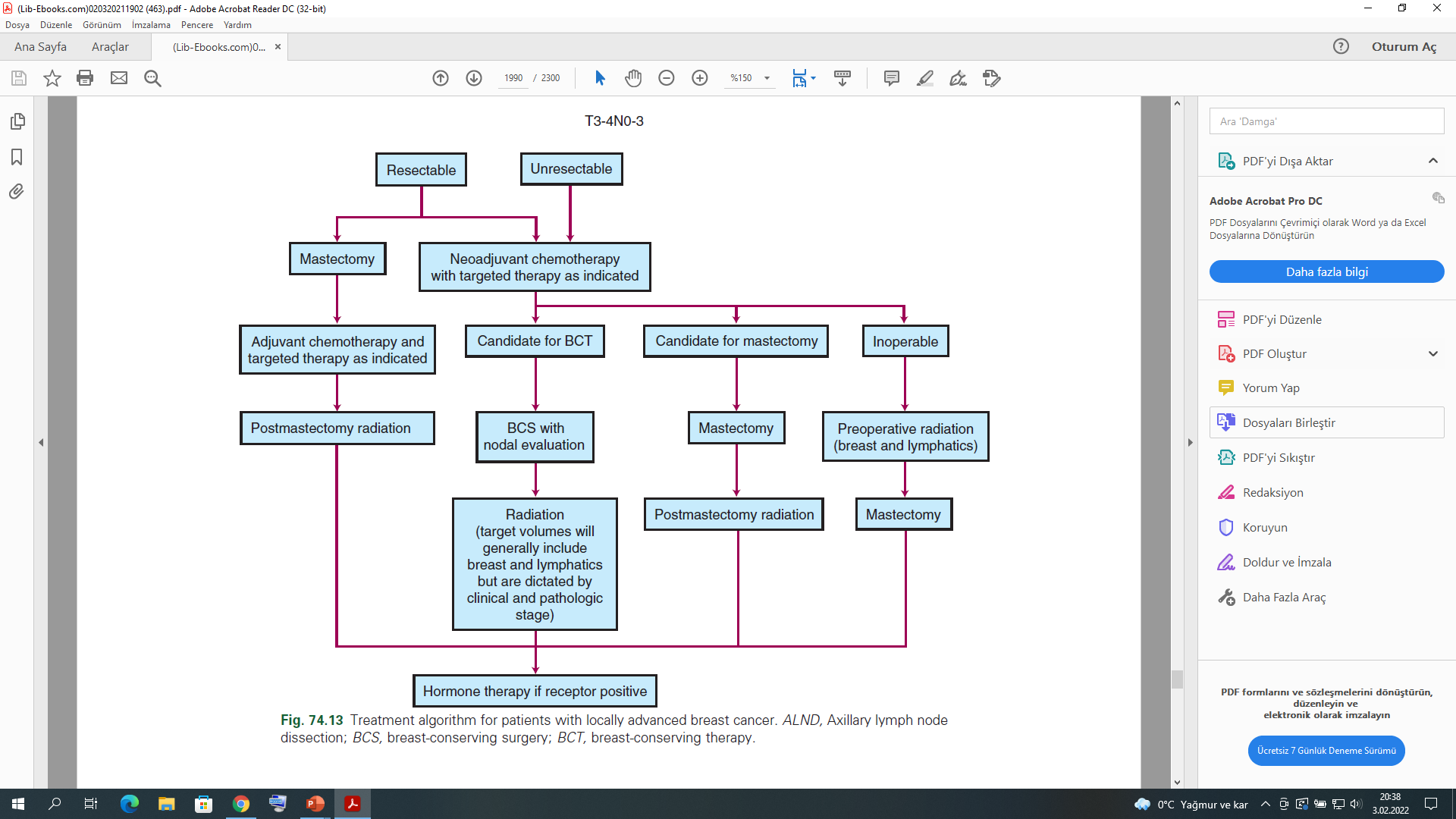 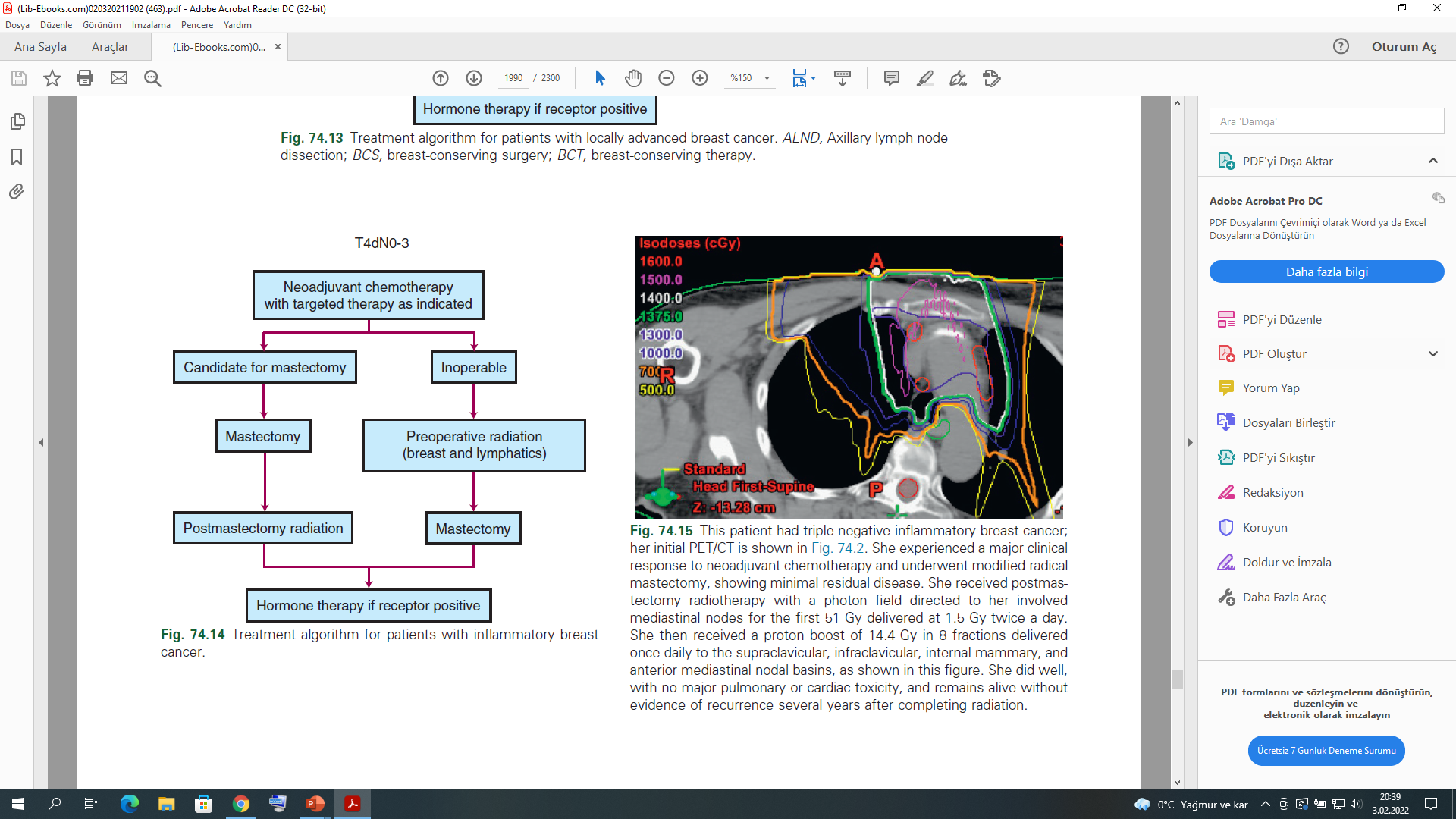 Dinlediğiniz için teşekkürler…